[ m ]
[ n ]
[ l ]
[ s ]  [ z ]
snake
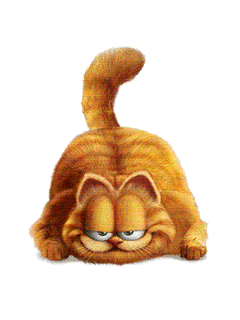 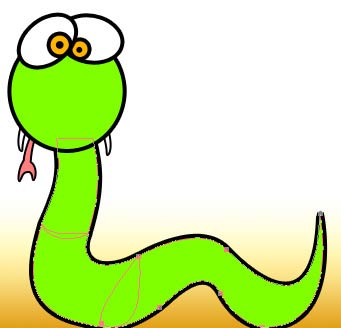 please
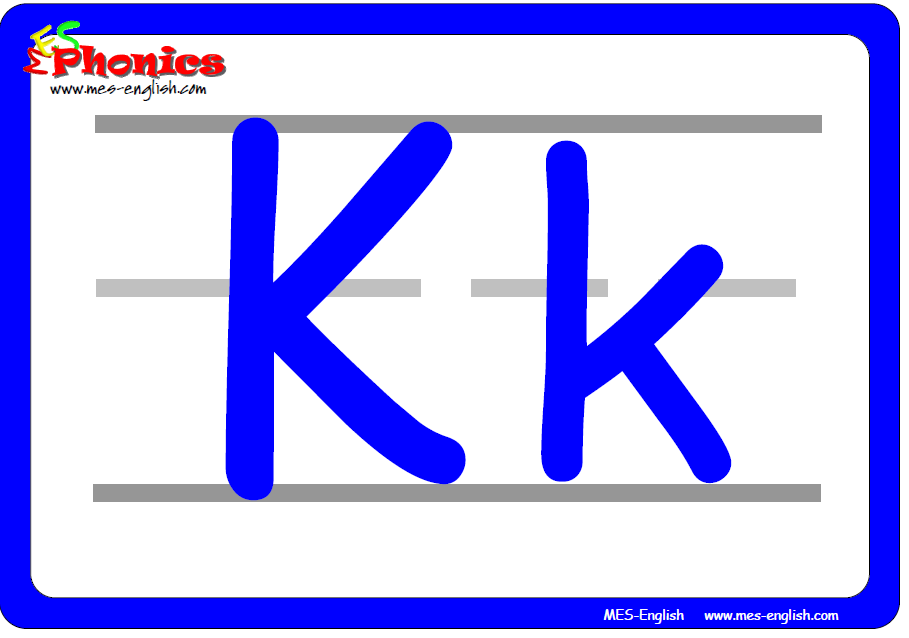 [ k ]
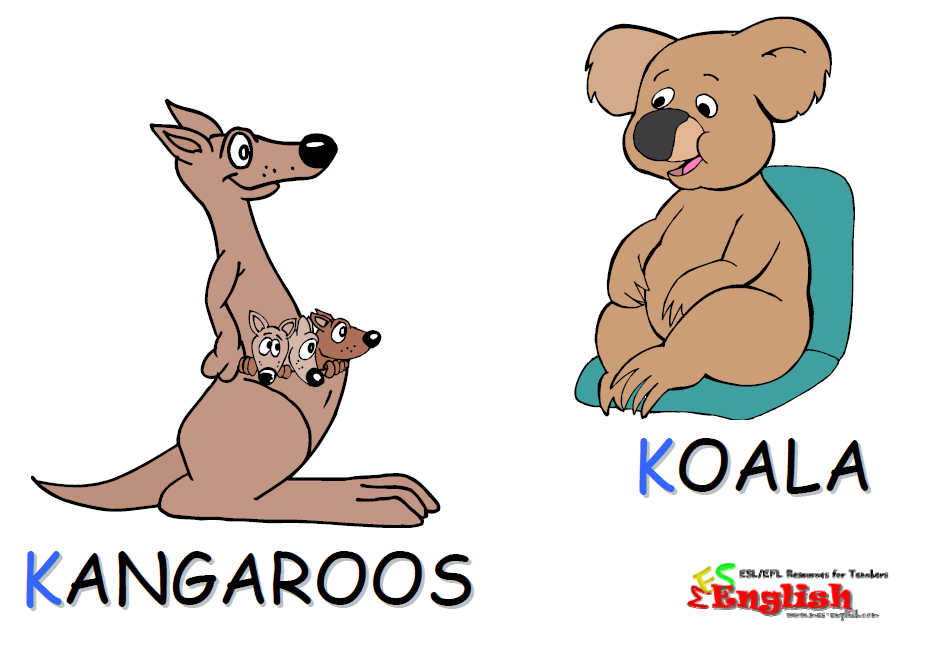 [ f ]
[ b ]
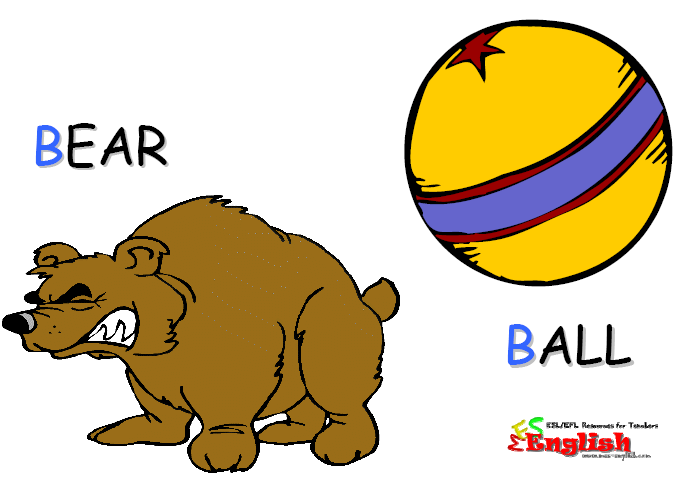 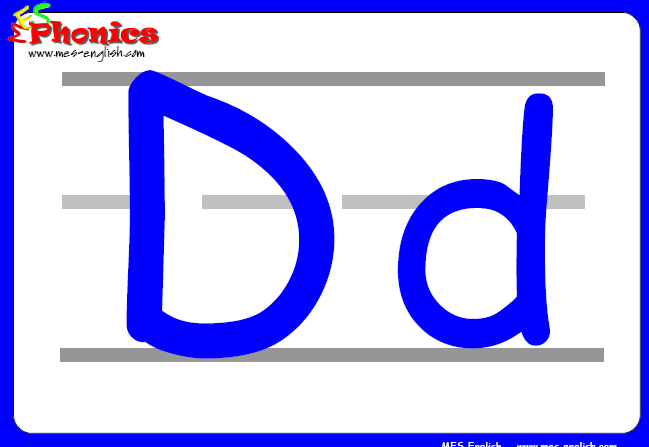 [ d ]
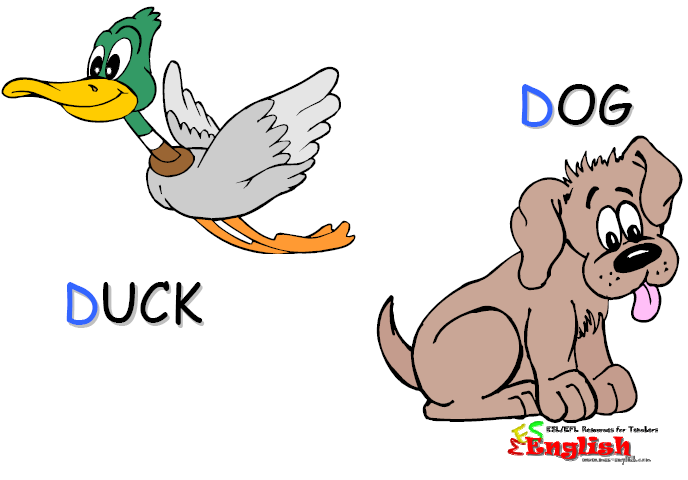 [ p ]
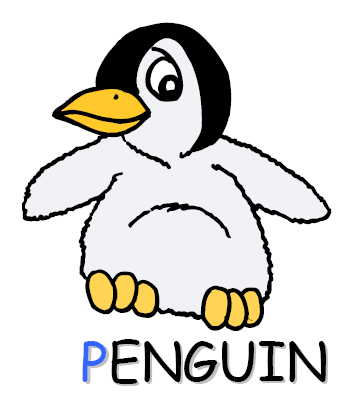 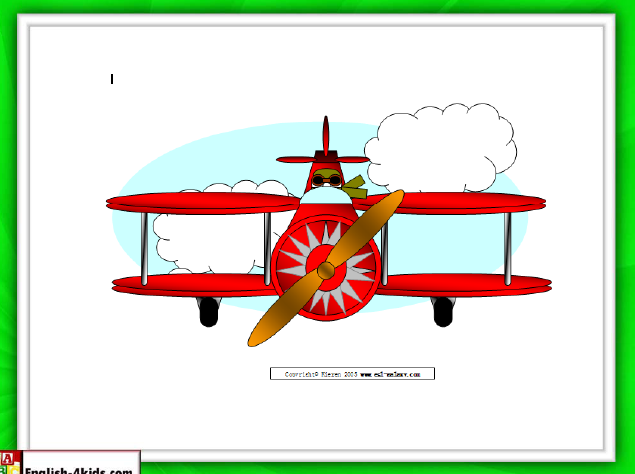 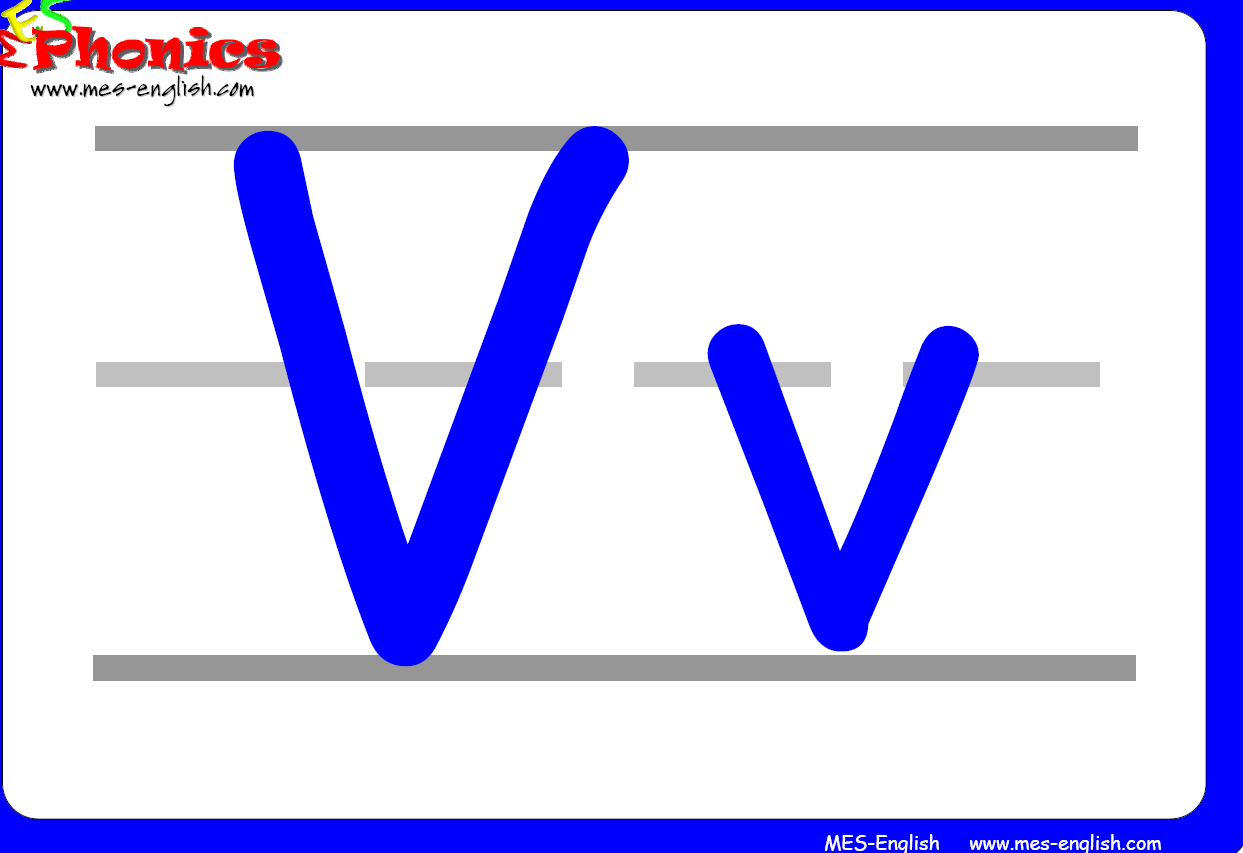 [ v ]
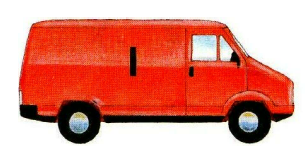 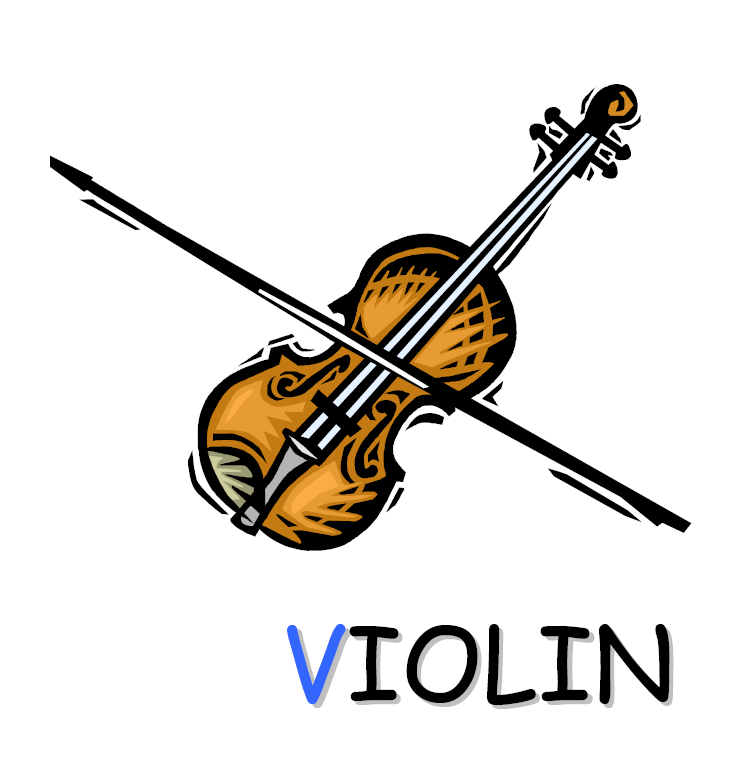 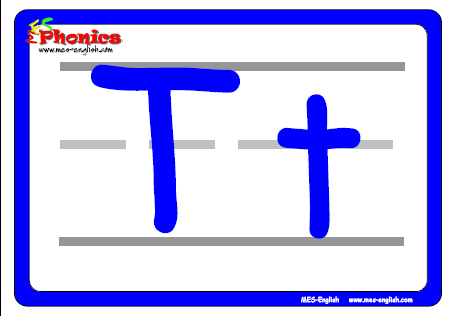 [ t ]
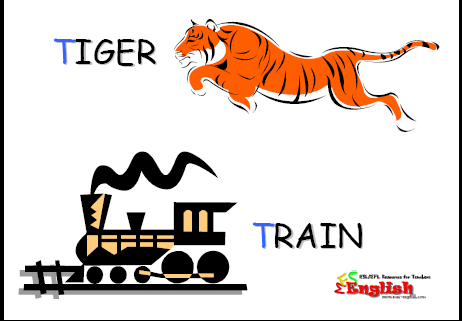 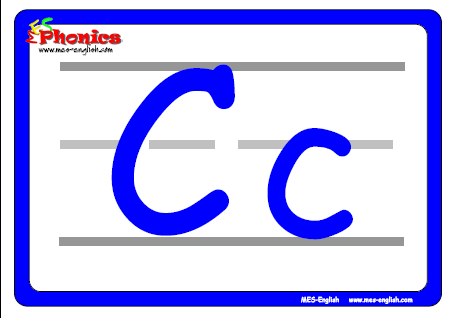 [ k ]     [ s ]
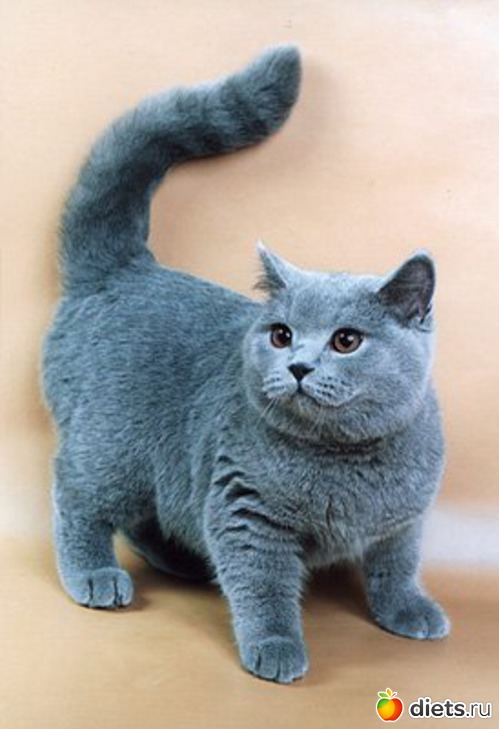 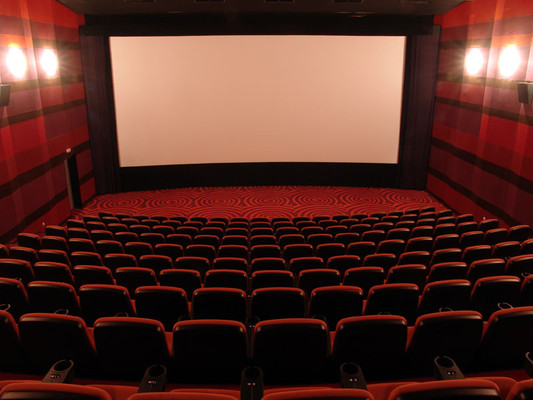 cat
cinema
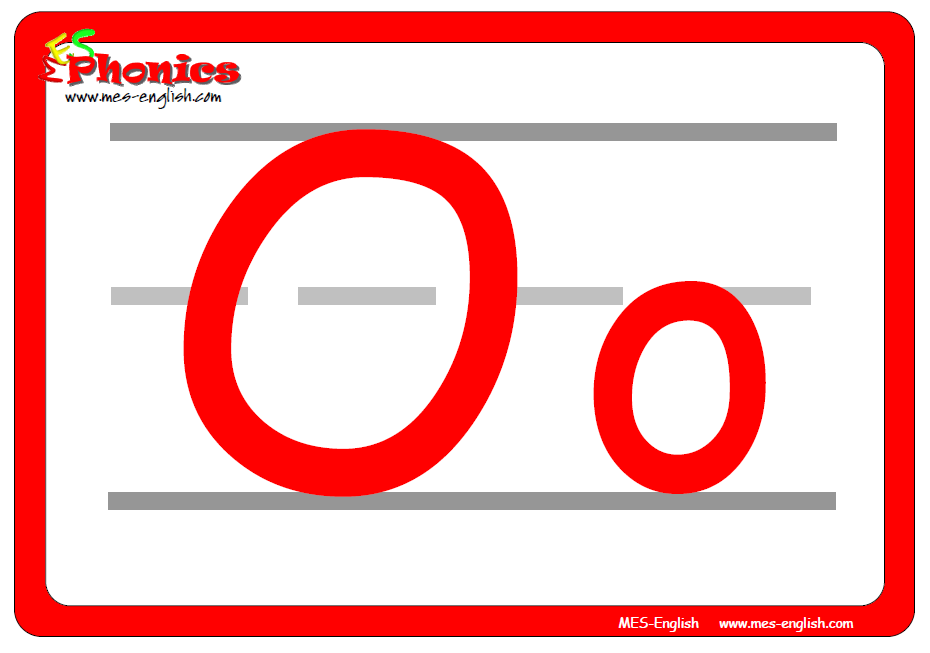 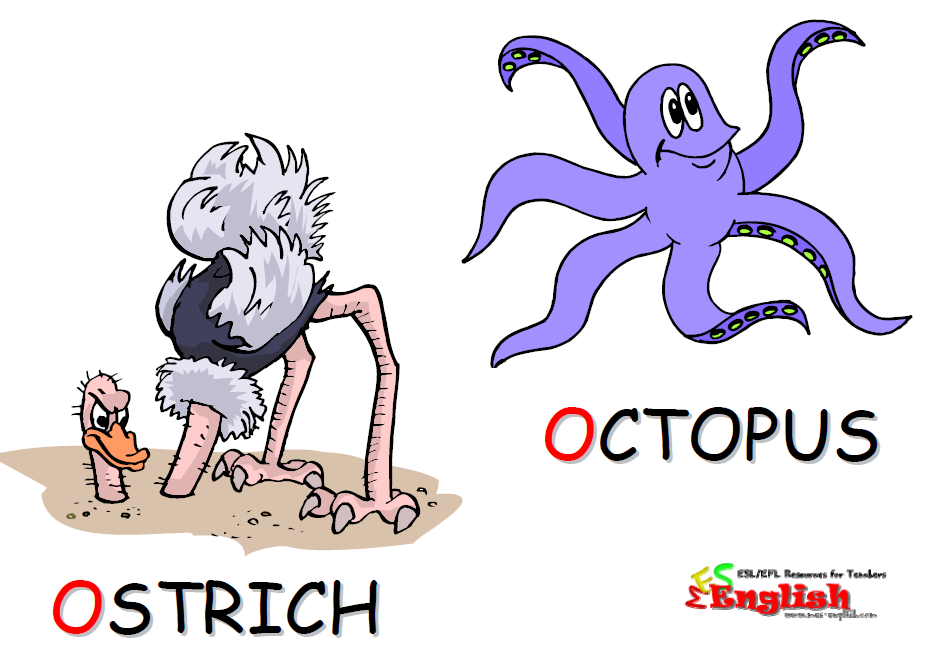 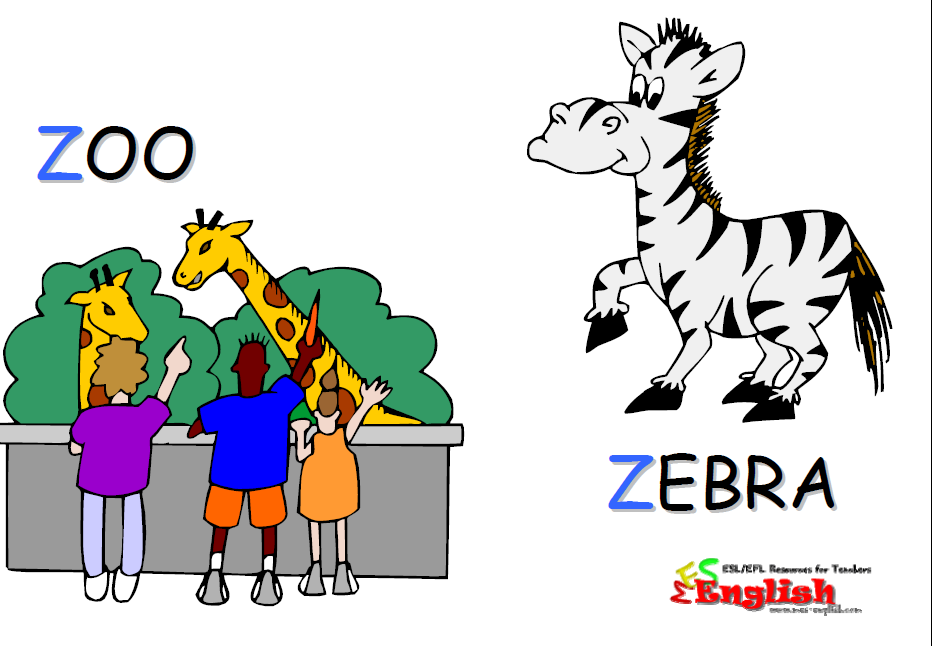 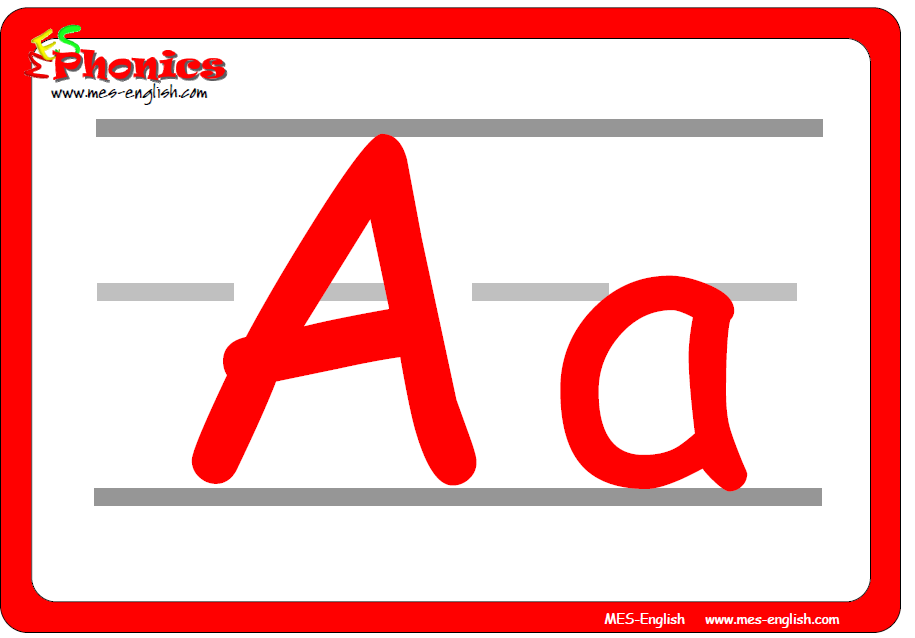 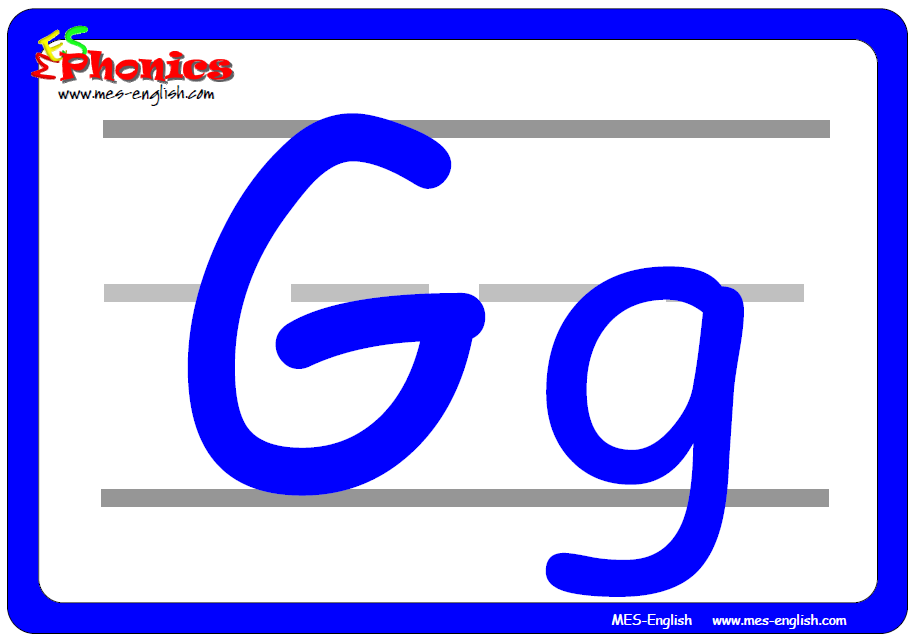 [ dȝ ]   [ g ]
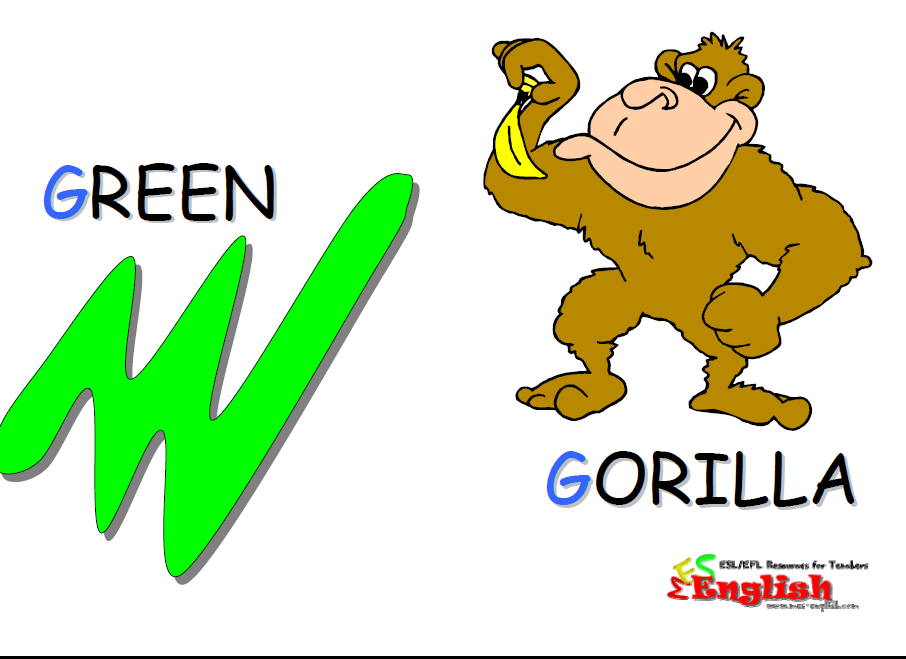 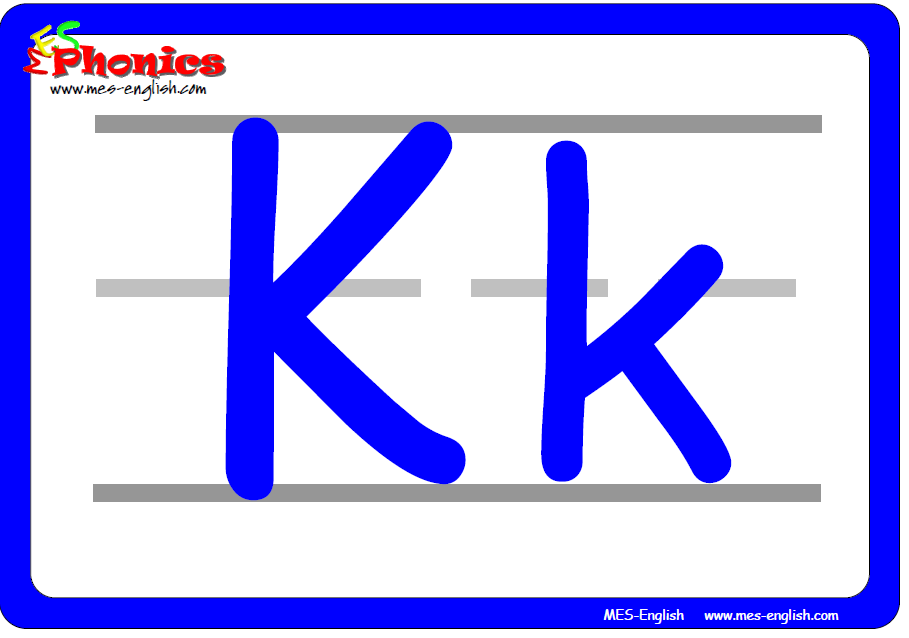 [ k ]
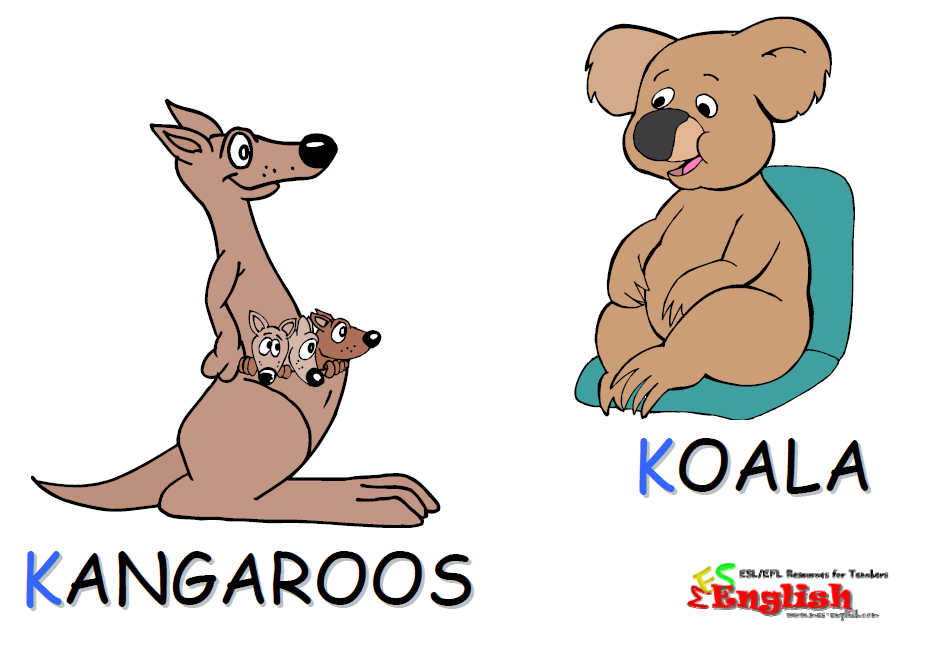 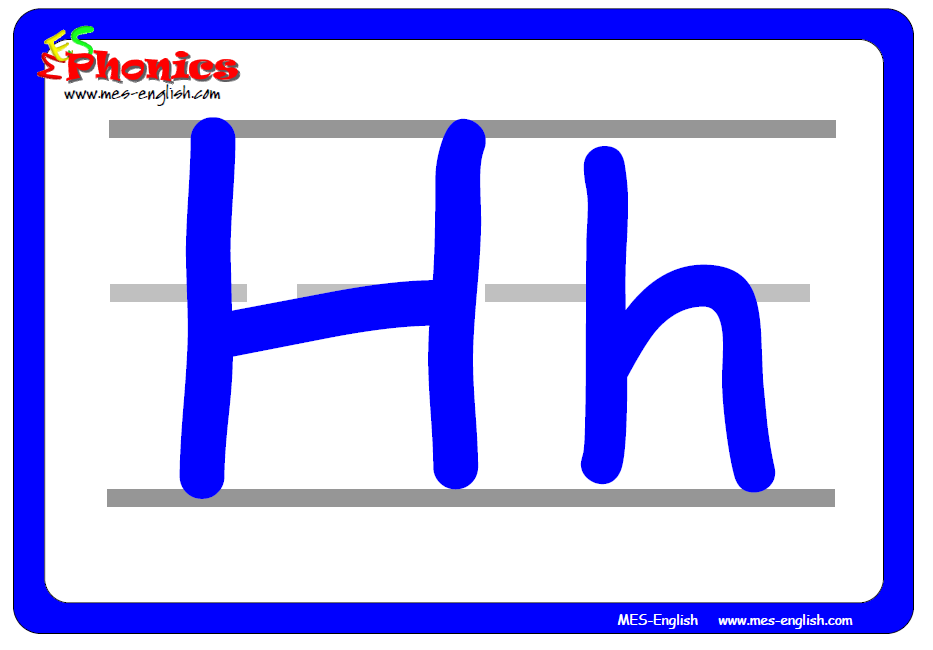 [ h ]
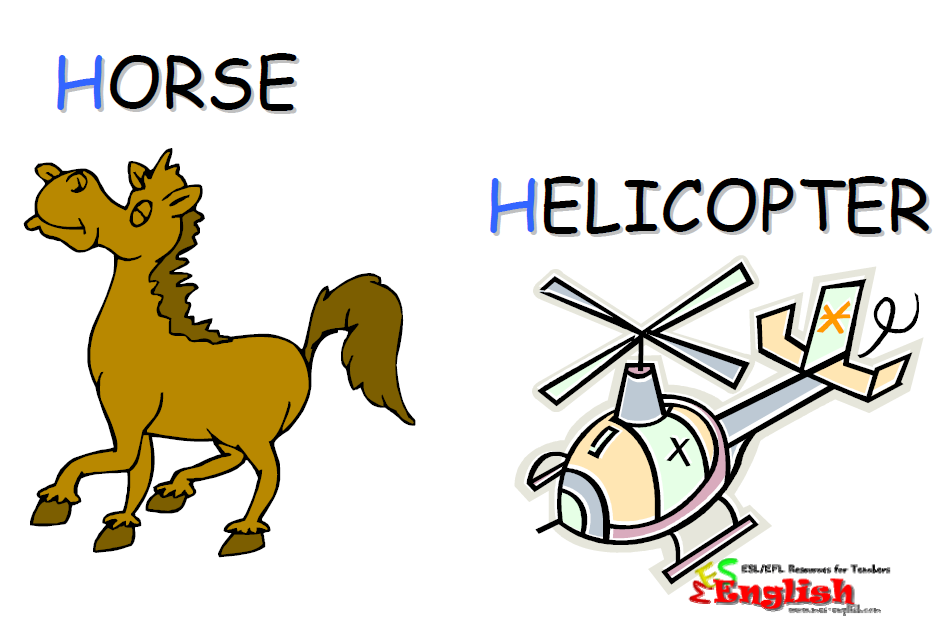 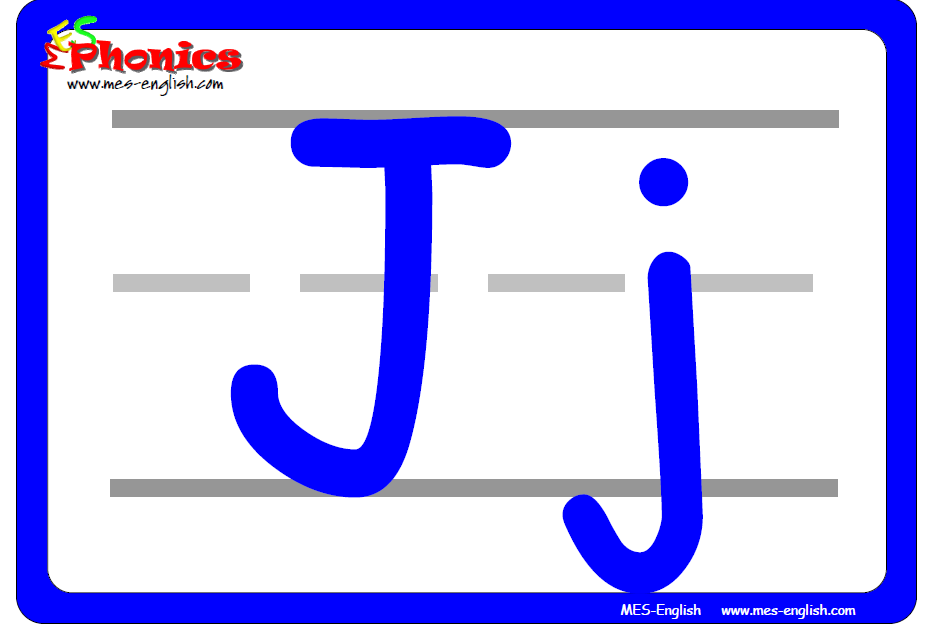 [ dȝ ]
[ j ]
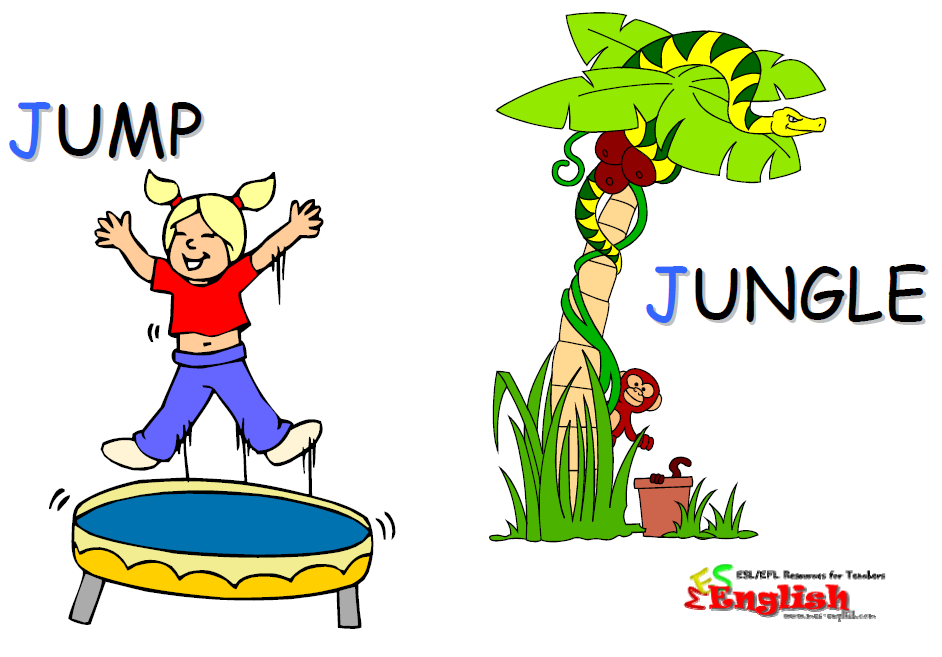 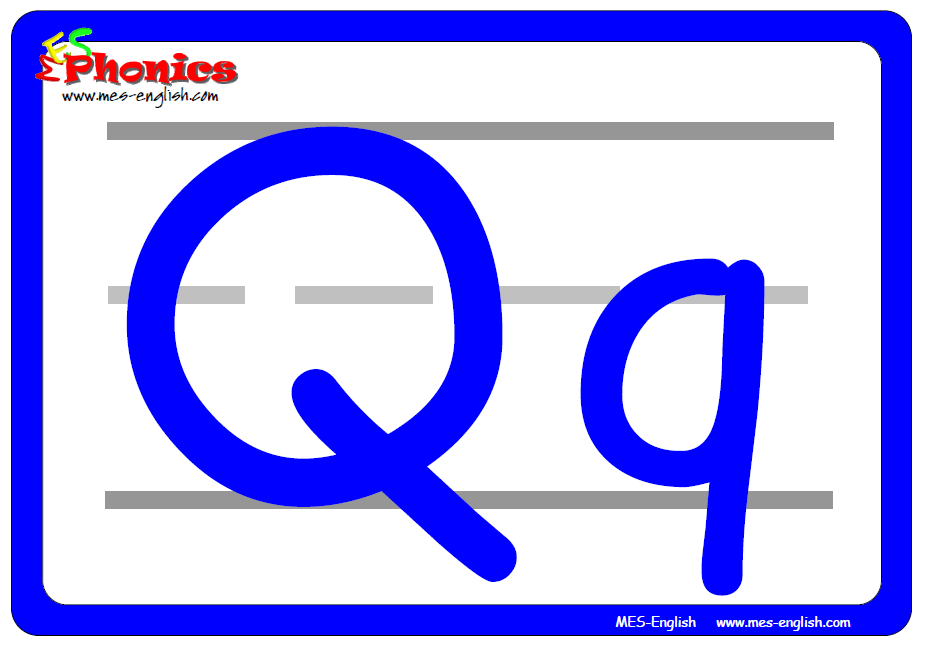 [ kw ]
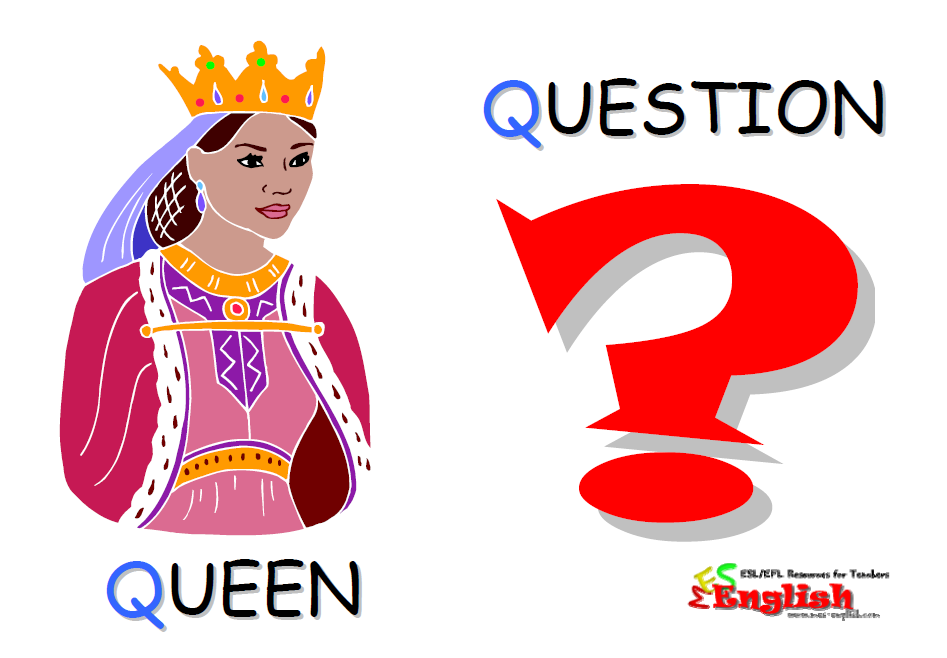 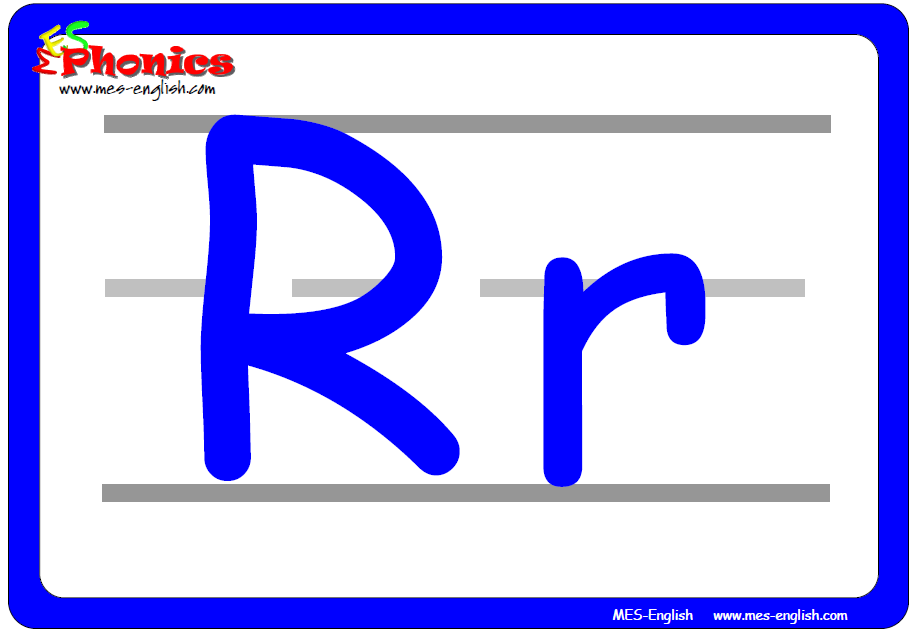 [ r ]
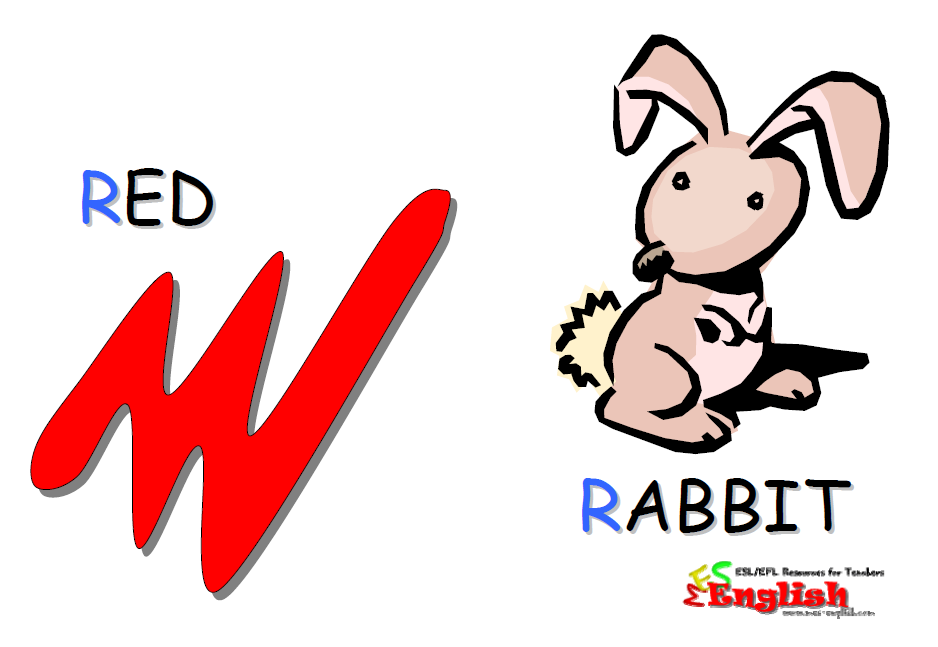 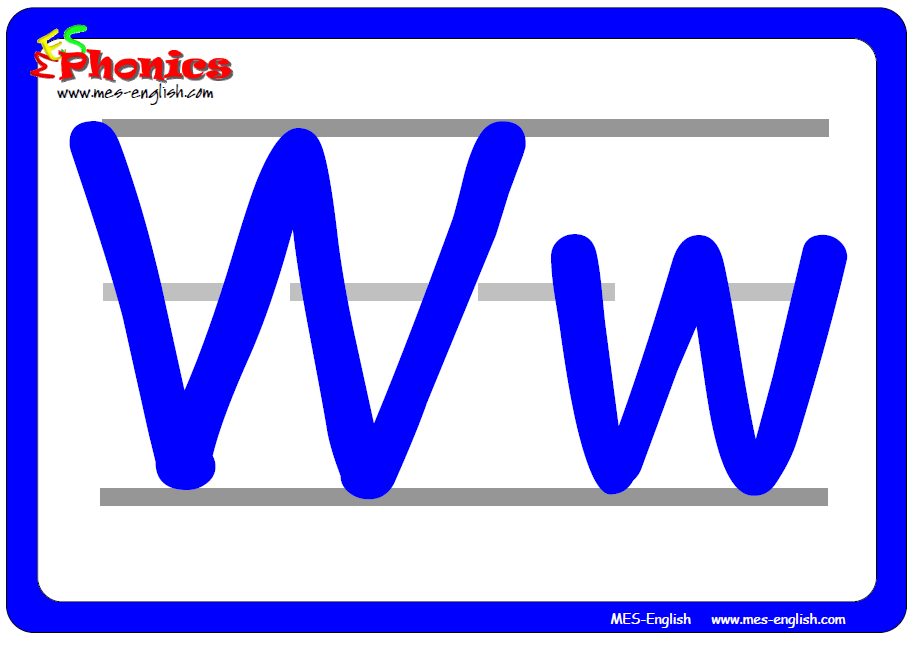 [ w ]
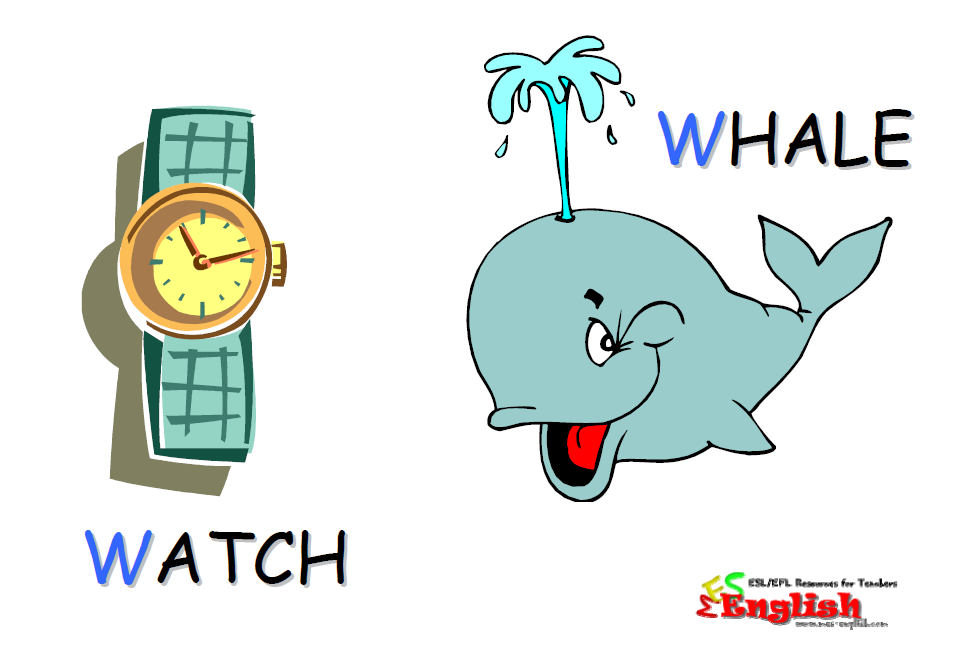 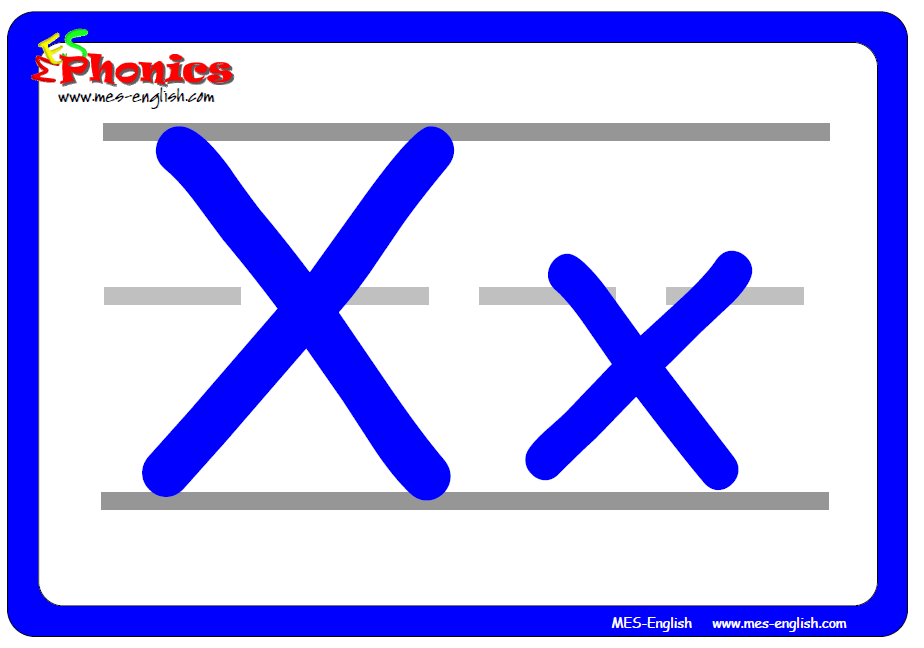 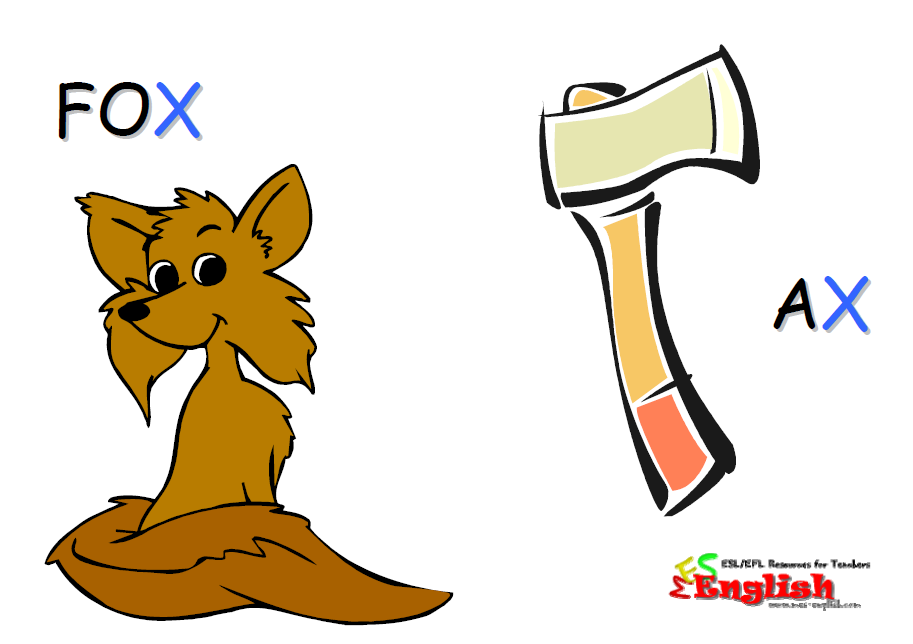 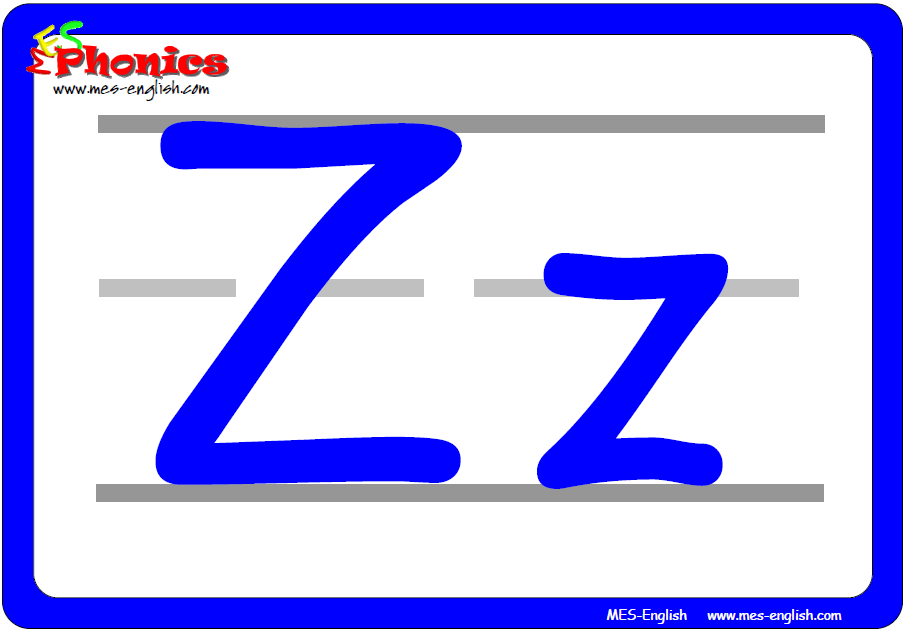 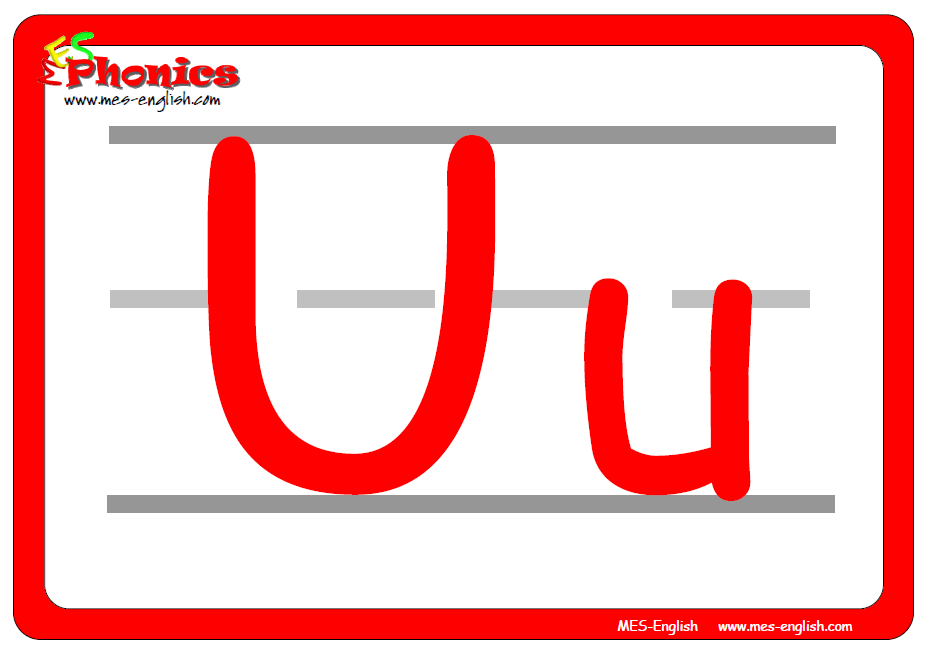 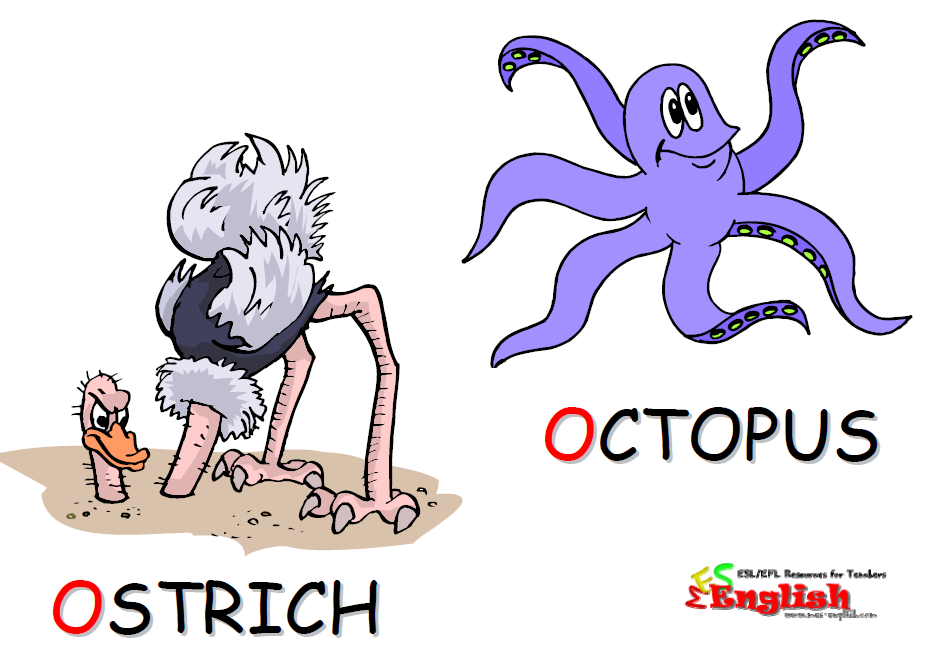